COMPRENDRE UN horoscopeP.98
HOROSCOPE…






Dr. Raid Jabbar HABIB
RJH
p.98
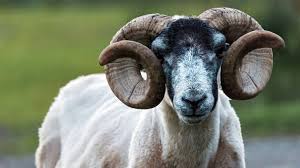 Bélier, 21 mars-20 avril santé, social, cœur
Sante: bien, attention; stresse
Social: chances de succès, profiter de l’occasion
Cœur: partenaire indécis… laissez-lui le temps pour réfléchir… patience… attendez jusqu’au 9
Résumé
D’après l’horoscope, au niveau de la santé tout va bien, mais il faut faire attention. Il y a de chance de succès au niveau social, et au domaine du cœur il faut avoir patience..
RJH
Taureau, 21 Avril- 21 mai,santé, social, Cœur
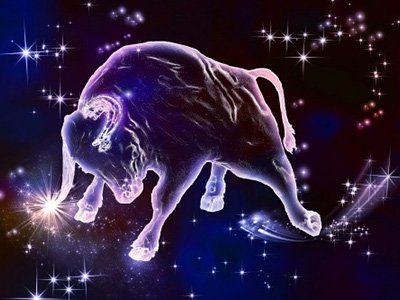 Santé: négligence de sport, rhumatisme.. 
    Il faut aller à pied au travail
Social: vivre seul (e), amis déçus… il faut répondre au téléphone
Cœur: bien.. Accord, journée formidable le 7

Résumé: Santé, Il faut faire du sport, marcher, laisser la voiture… Pour le niveau social, il faut avoir des contacts avec des amis, sortir, ne pas vivre seul… Pour le cœur, c’est bien, il y a accord entre vous… journée formidable le 7
RJH
gémeaux, 22 mai-21 juin,santé, social, cœur
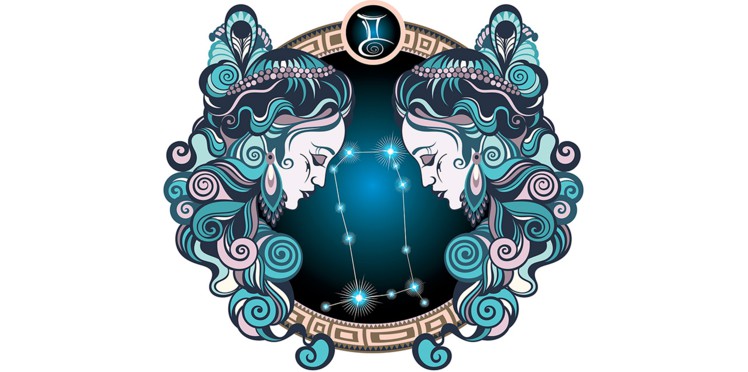 Santé: sensible à la chaleur, il faut boire de l’eau, mangez régulièrement des fruits, légumes, sortit heures fraiches… journée difficile le 10
Social: négligence de la vie privée, à cause des projets professionnels, ….Réfléchissez…
Cœur: vivre dans les nuages, attention a l’atterrissage…
Résumé: Santé, Il faut faire attention à la grande chaleur, boire de l’eau, manger des fruits, profiter des heures fraiches pour sortir.. Journée difficile le 7… Pour le niveau social, il faut pas négliger la vie privée.. Réfléchissez…Pour le cœur, vivre dans l’imagination, il faut faire attention…
RJH
p.99
RJH